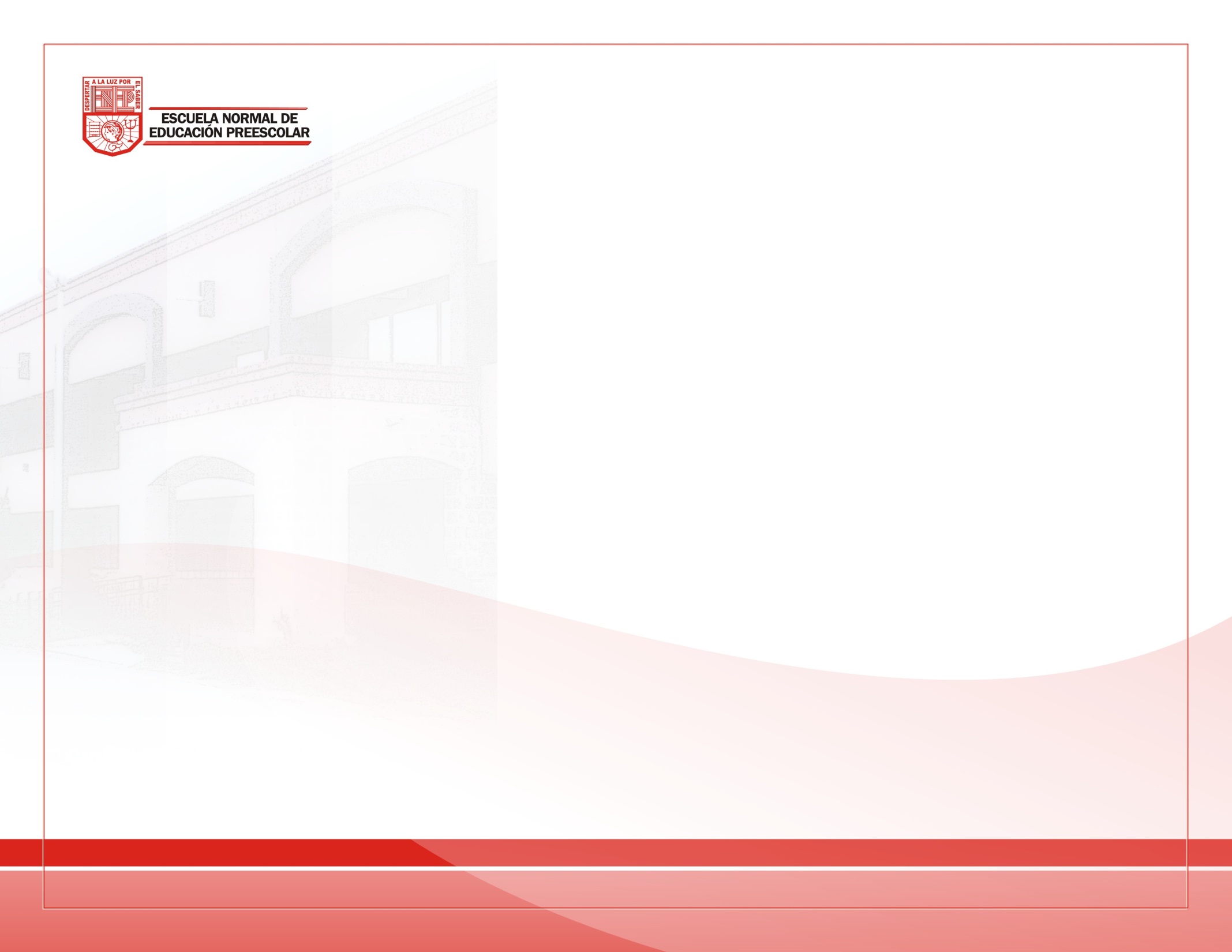 Criterios establecidos de acuerdo al análisis de los resultados obtenidos en los exámenes institucionales
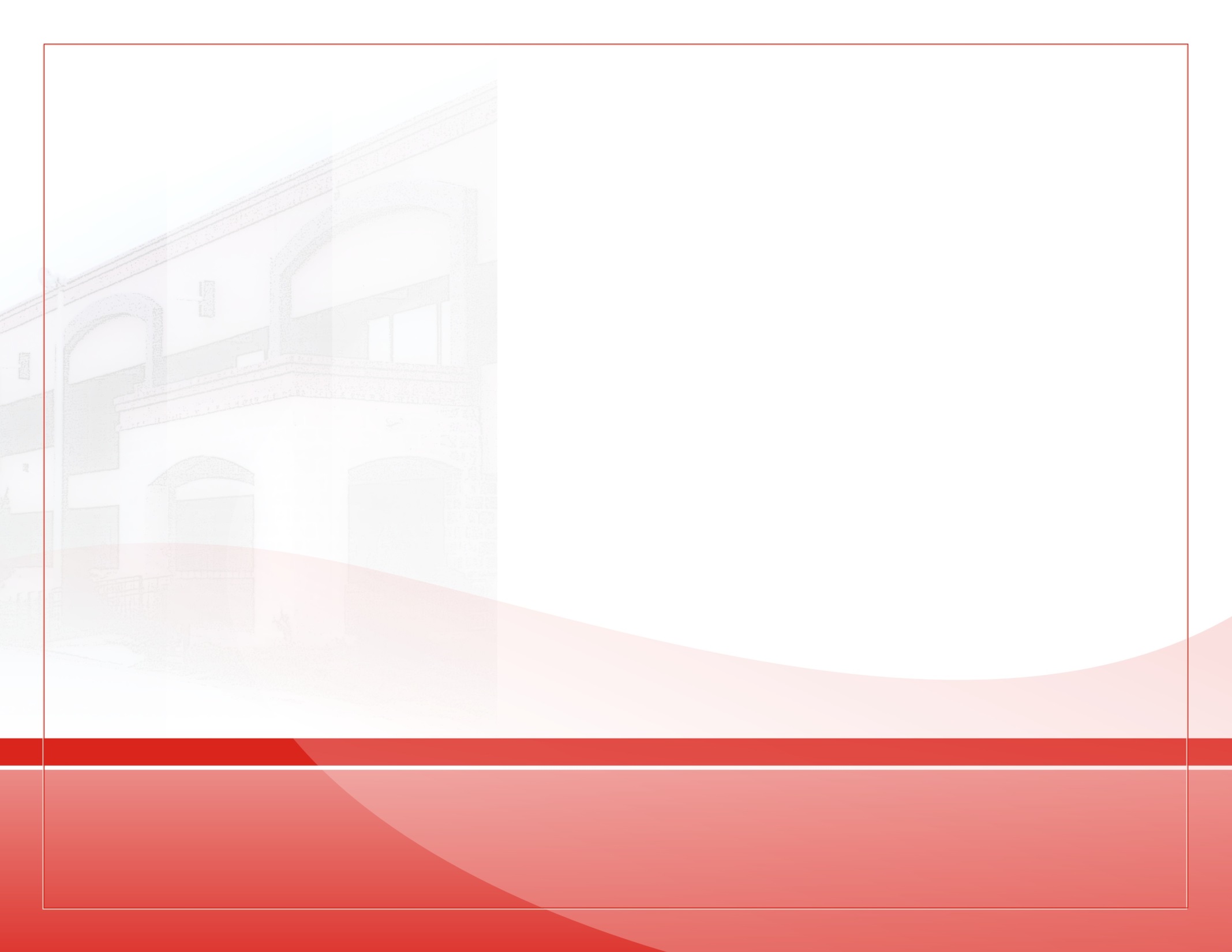 Antecedentes
Resultados obtenidos en el examen de ingreso al sistema.
De la población de  alumnas de la generación 2011-2015 que constaba de 142, solo se identifican 100 registros de las cuales se evidencia que solo 93 presentaron el examen los resultados obtenidos en las cinco dimensiones del perfil profesional de preescolar  de los cuales 60 resultaron idóneas: 8 alumnas se ubicaron en el grupo A, 20 en el grupo B, 32 en el grupo C y 33 en No idóneas.
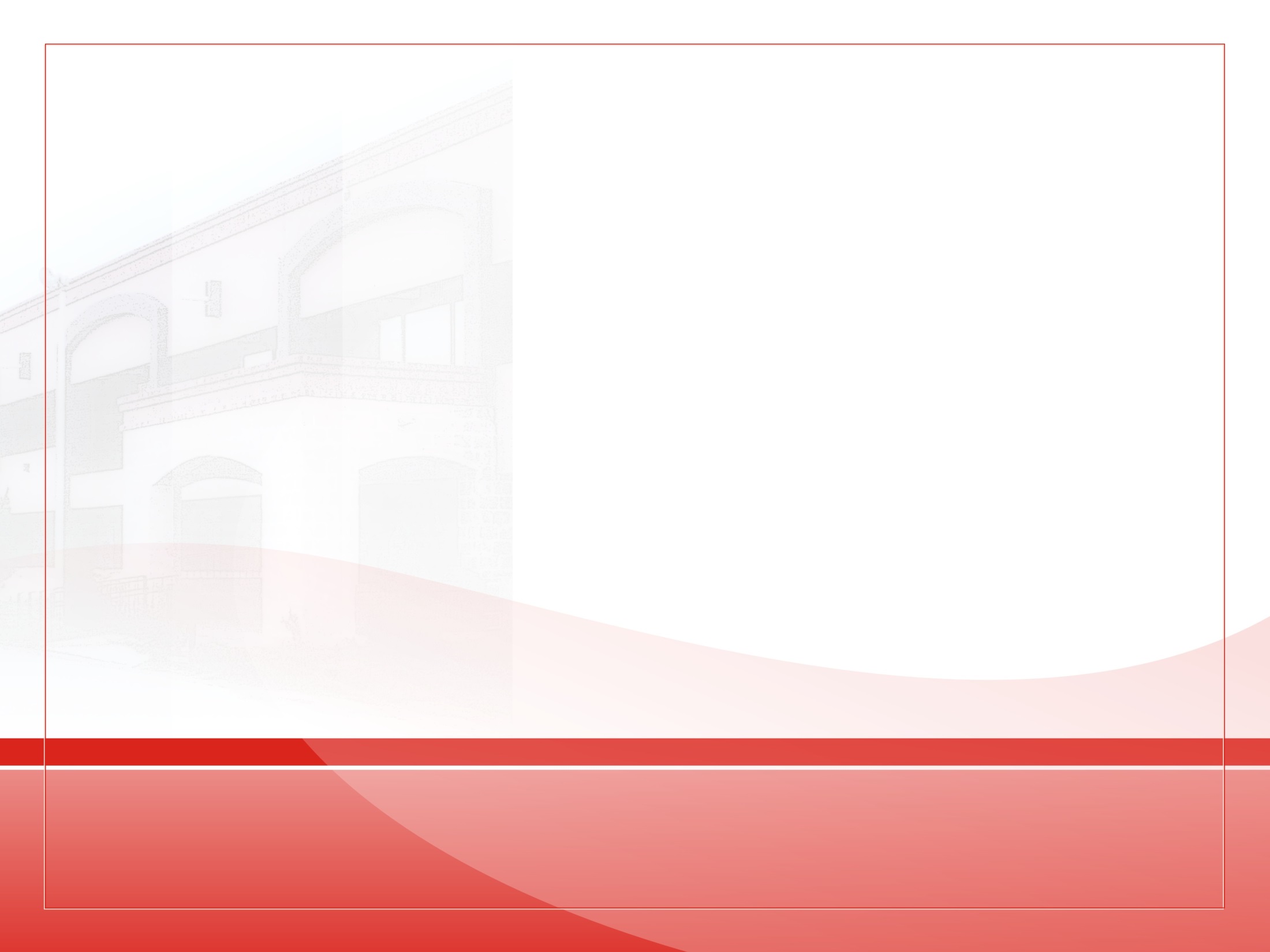 Antecedentes
Resultados reprobatorios en los exámenes institucionales de los bimestres y en el semestral
Alumnas que desconocen por causa de desinterés los cursos que van a presentar
Los docentes se excusan ante las alumnas diciendo que los reactivos, No los hicieron ellos
( aunque se cuenta con tiempo para revisarlos)
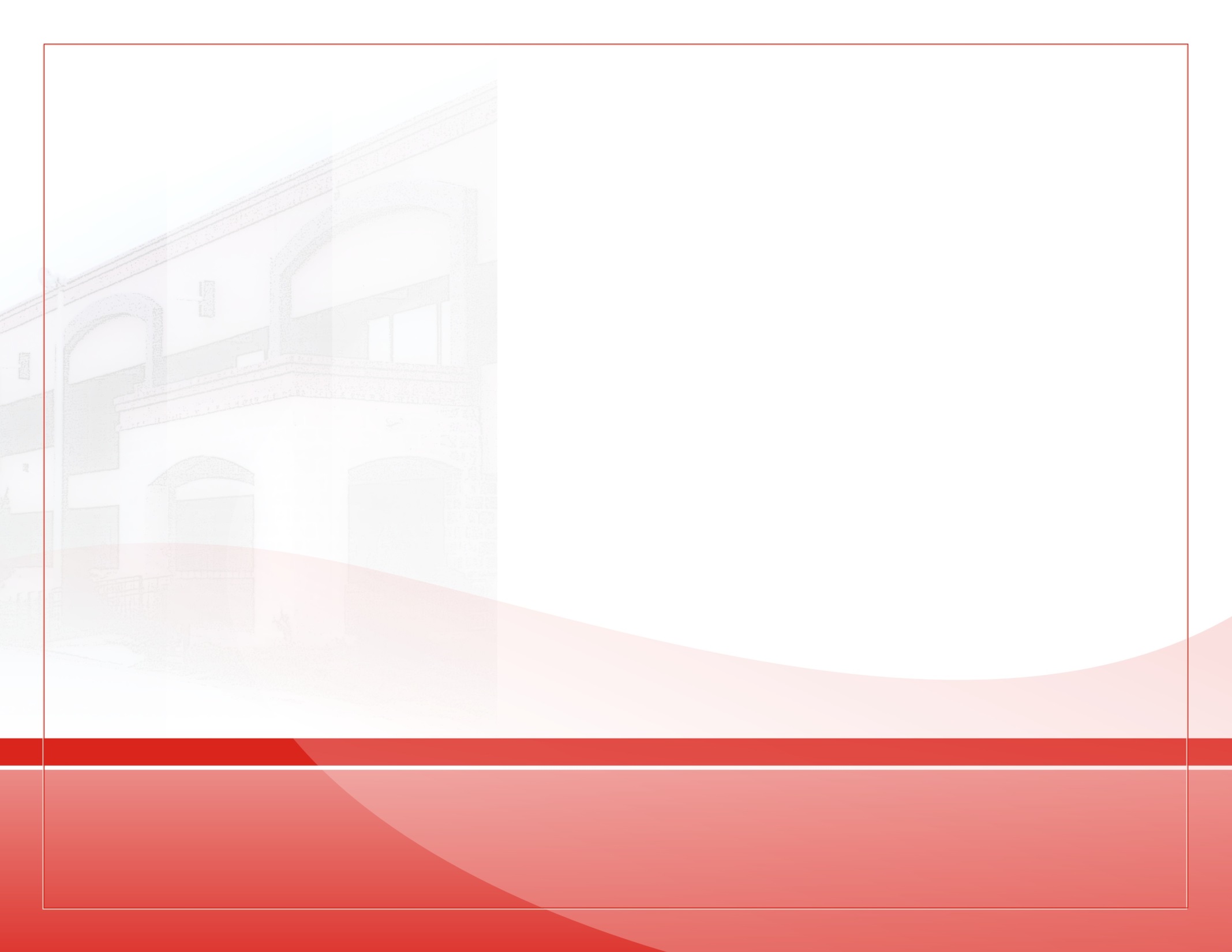 Que dicen las alumnas?
Que los contenidos del examen no se dieron al interior del grupo
Argumentan que aunque no acrediten el examen, pasan porque los otros criterios de evaluación ayudan a elevar el resultado final.
Que los reactivos no se entienden
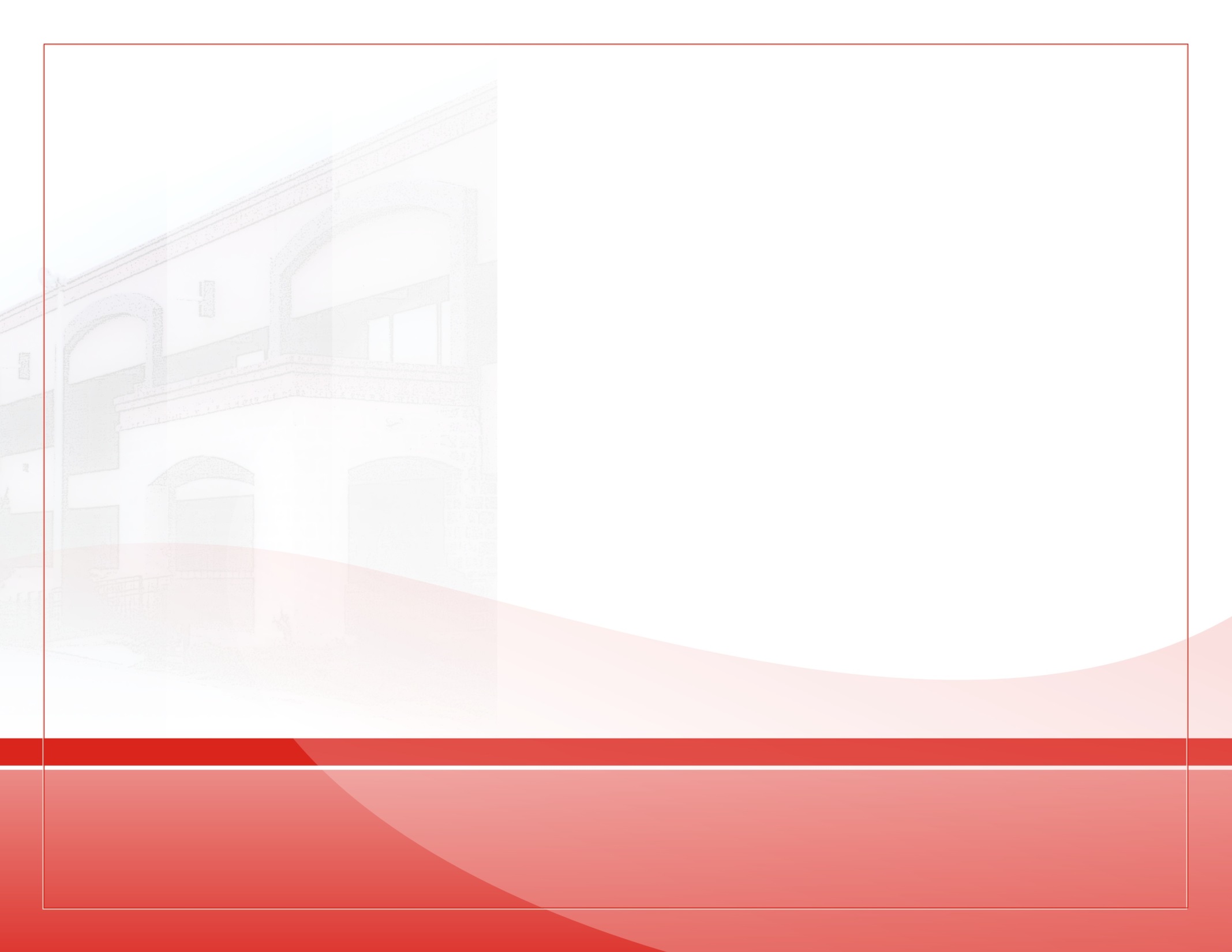 Lo que se ha constatado
Los alumnos acreditan cuando el docente los orienta con una «guía»

Cuando un docente les «pide» a sus alumnos que acrediten el curso, como condición para promediar el curso. Los alumnos estudian y lo acreditan
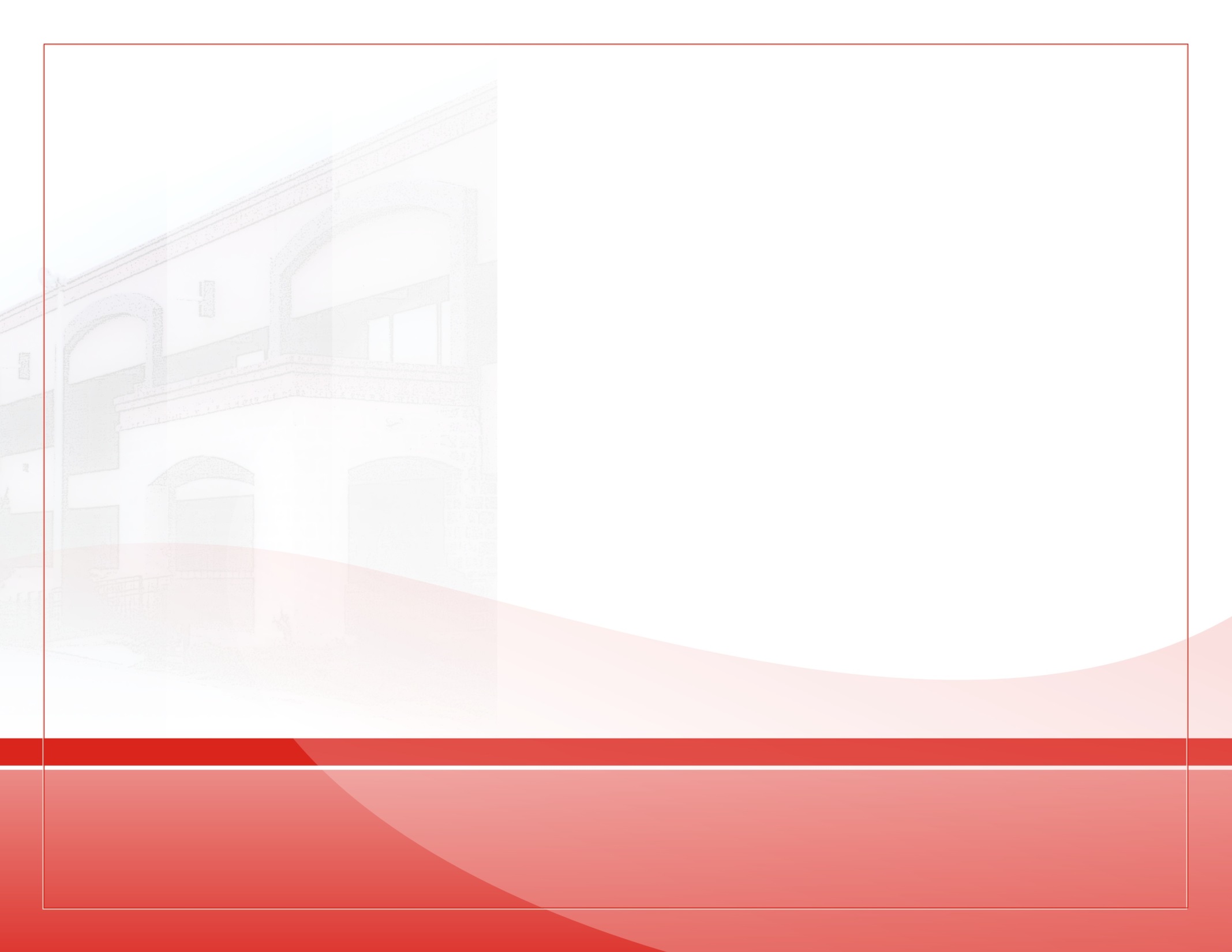 Plan de Acción
Para elevar los resultados de los exámenes       institucionales se establece:
Si el resultado del examen es 5 o mayor en el primer bimestre, la alumna tiene derecho a que se promedie con los criterios restantes de evaluación. 
Si el resultado del examen es 6 o mayor en el segundo bimestre, la alumna tiene derecho a que se promedie con los criterios restantes de evaluación
Si el resultado del examen es 7 o mayor en el tercer bimestre, la alumna tiene derecho a que se promedie con los criterios restantes de evaluación

En los grados de 1º, 2º y 3º las alumnas tienen derecho a que se promedie cuando además de alcanzar el mínimo establecido, acrediten el programa de Fomento a la  Lectura.
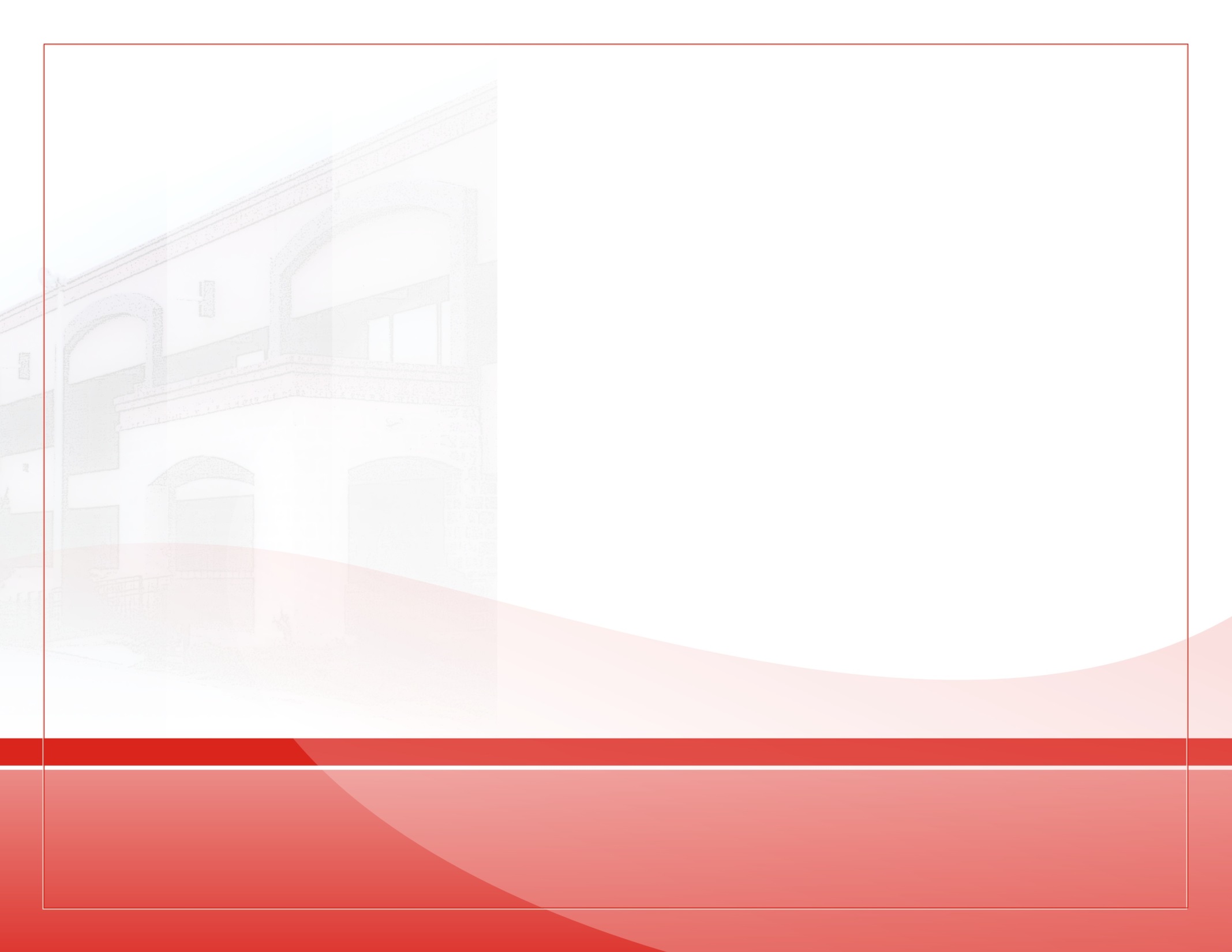 Crear una Comisión de evaluación, para revisión de reactivos.
Reconocimiento a las alumnas que acrediten los exámenes.
Cuadro de reconocimiento (Foto de alumnas)
Evaluación global como requisito indispensable para presentar examen extraordinario.
Monitoreo de tutores para las alumnas en áreas académicas.
Observaciones áulicas y retroalimentación constantes a docentes por parte de subdirección académica
Aplicación de Metodologías de enseñanza al interior de las aulas.
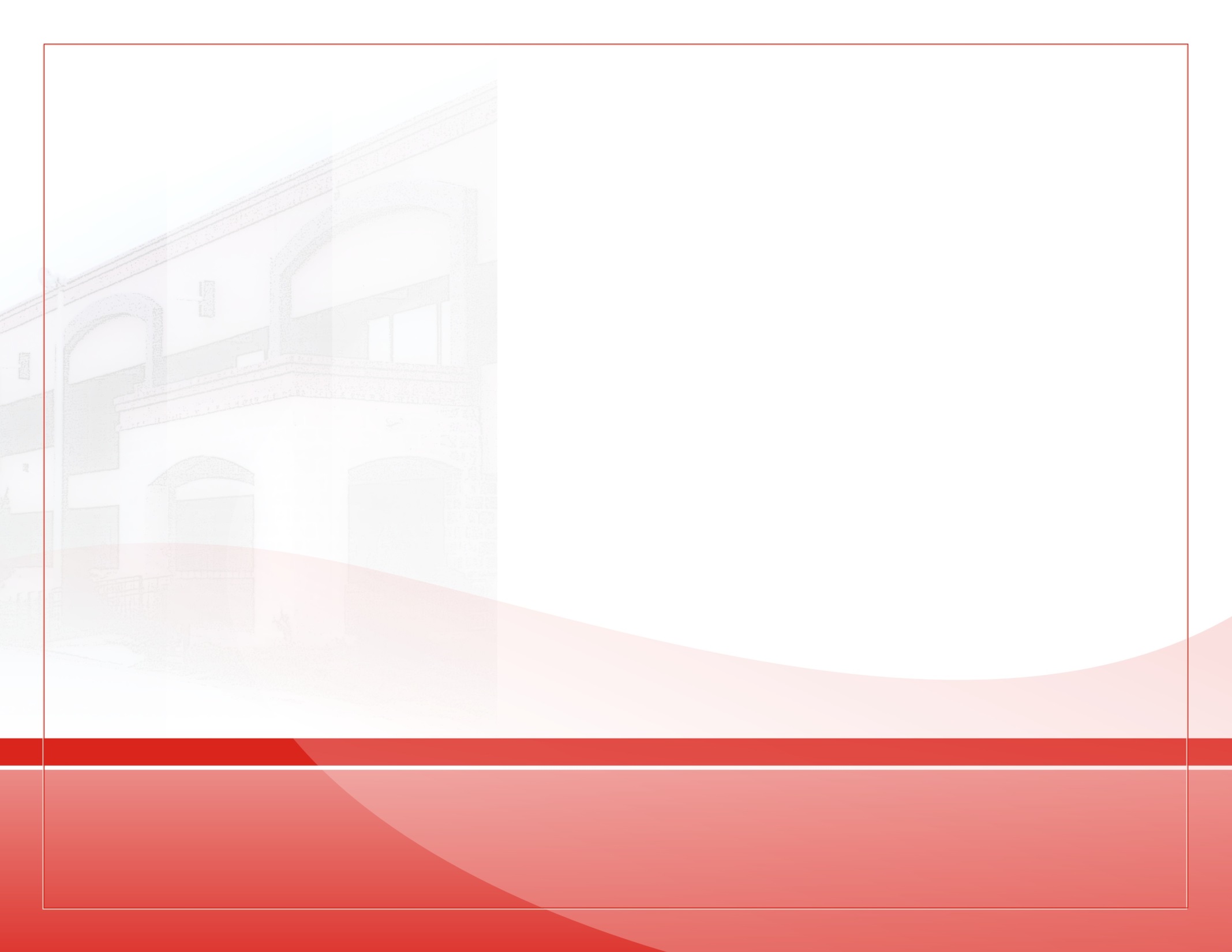 Comunicación directa hacia los padres de familia por la institución.
Revisión de los resultados de los exámenes, al interior del intercolegiado al termino de cada bimestre para valorar las estrategias implementadas.